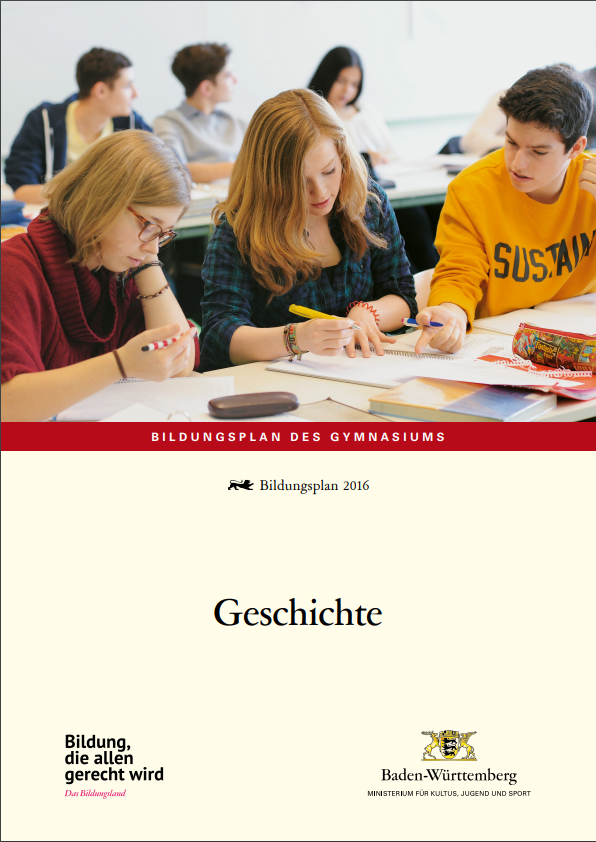 3.4.6 West- und Osteuropa nach 1945: Wege in die (postindustrielle) Zivilgesellschaft (12.1, fünfstündig) ibK: Die Schülerinnen und Schüler können Chancen und Probleme bei der Herausbildung einer postindustriellen Zivilgesellschaft in West- und Osteuropa nach 1945 analysierenpbK: OK (5) die Übertragbarkeit historischer Erkenntnisse auf aktuelle Probleme und mögliche Handlungsoptionen für die    Zukunft erörtern
[Speaker Notes: Die Schwerpunktthemen der Aufgabe II sind aus folgendem Standard für das Kurshalbjahr 12.1 entnommen: 
3.4.6 West- und Osteuropa nach 1945: Wege in die postindustrielle Zivilgesellschaft (12.1, fünfstündig). Die Schülerinnen und Schüler können Chancen und Probleme bei der Herausbildung einer postindustriellen Zivilgesellschaft in West- und Osteuropa nach 1945 analysieren

Zur Orientierung haben wir auch eine pbK eingefügt, die aber nicht abiturrelevant ist.]
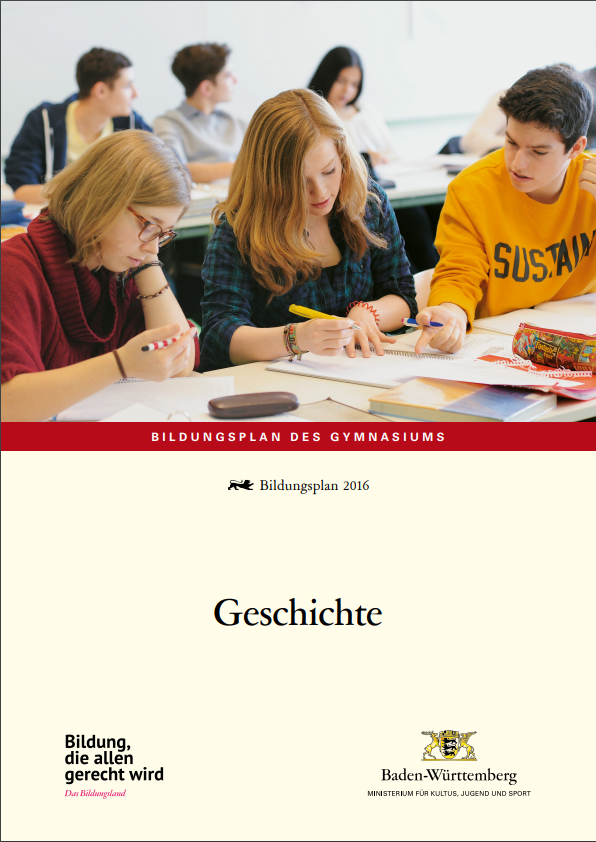 Aus dem Facherlass Geschichte 2023:(4) den wirtschaftlichen Aufschwung in West- und Osteuropa bis Anfang der 1970er-Jahre am deutsch-deutschen Beispiel analysieren und vergleichen (Boom, Soziale Marktwirtschaft / Zentralverwaltungswirtschaft, Sozialstaat / Versorgungsstaat, nivellierte Mittelstandsgesellschaft / Arbeiter-und-Bauernstaat, Konsumgesellschaft / Primat der Schwerindustrie, Keynesianismus / Fünf-Jahres-Plan, Vollbeschäftigung / Recht auf Arbeit)(5) den Umgang mit Protest in West- und Osteuropa vergleichen und bewerten (Aufstand des 17. Juni, Ungarnaufstand, „Republikflucht“, Mauerbau, Wiederbewaffnung, 68er-Bewegung, Prager Frühling, Wertewandel)(8) Aufbruchsversuche in West und Ost zu mehr Bürgerbeteiligung erläutern (Emanzipation: „Mehr Demokratie wagen“, Neue Soziale Bewegungen, Pluralisierung, Charta 77, Dissidentenbewegung)(9) die wirtschaftlichen Krisen der 1970er- und 1980er-Jahre und ihre Auswirkungen auf Westeuropa erläutern (Ende des „Golden Age“: Ölkrise, Stagflation, Sockelarbeitslosigkeit, Zwei-Drittel-Gesellschaft, Neoliberalismus; Strukturwandel: Digitalisierung)(11) den Zusammenbruch des Ostblocks analysieren (Strukturwandel, Innovationsdefizit, Staatsverschuldung, Rüstungswettlauf, Versorgungskrise, Umweltverschmutzung, Legitimitätskrise, Entspannungspolitik, Perestroika, Glasnost, Sinatra-Doktrin, Solidarnosc, Bürgerbewegung, Ausreisebewegung, „Friedliche Revolution“, „Samtene Revolution“)
[Speaker Notes: Aus dieser übergeordneten Kompetenz sind fünf Teilstandards – wie übrigens dann später auch für das SPTh I – ausgewählt worden, und zwar folgende:
Diese Teilstandards verbindet die Zeit der Nachkriegsgeschichte als Periode des Friedens, des wirtschaftlichen Aufbaus mit zwei unterschiedlichen Systemen, aber auch als Zeit der gesellschaftlichen partizipatorischen Aufbrüchen, hier als „Zivilgesellschaft“ bezeichnet, und ihren unterschiedlichen Erfolgen und Erfolgsaussichten. Zeitlich liegt der Akzent eher auf der zweiten Hälfte der Nachkriegsgeschichte, also etwa ab den 1970er-Jahren, wenngleich die Anfänge der genannten Entwicklungslinien der Nachkriegsgeschichte auch Thema sind.
Dabei wird grundsätzlich Ost- und Westeuropa in seine unterschiedlichen Entwicklungen verglichen, um neben Unterschieden auch Gemeinsamkeiten deutlich zu machen. Exemplarisch immer wieder das „deutsch-deutsche Beispiel“ herangezogen, was zum Teil zu der doch etwas unglücklichen Formulierungen geführt hat, wenn es dann z. B. heißt „den wirtschaftlichen Aufschwung in West- und Osteuropa bis Anfang der 1970er-Jahre am deutsch-deutschen Beispiel analysieren und vergleichen „ – wir grüßen unsere osteuropäischen Freunde in Erfurt, Jena, Leipzig und Dresden!
Zudem weisen die Teilstandards (4) und (9) klar einen wirtschaftshistorischen Akzent aufweisen und in den Standards (5), (8) und (11) einen gesellschaftspolitischen, weswegen wir sie auch getrennt nachher näher beleuchten wollen.
Was wegfällt ist die Epoche des Kalten Kriegs und die unmittelbare Nachkriegsgeschichte sowie die Zeit nach 1989, ebenso die Geschichte der europäischen Integration.]
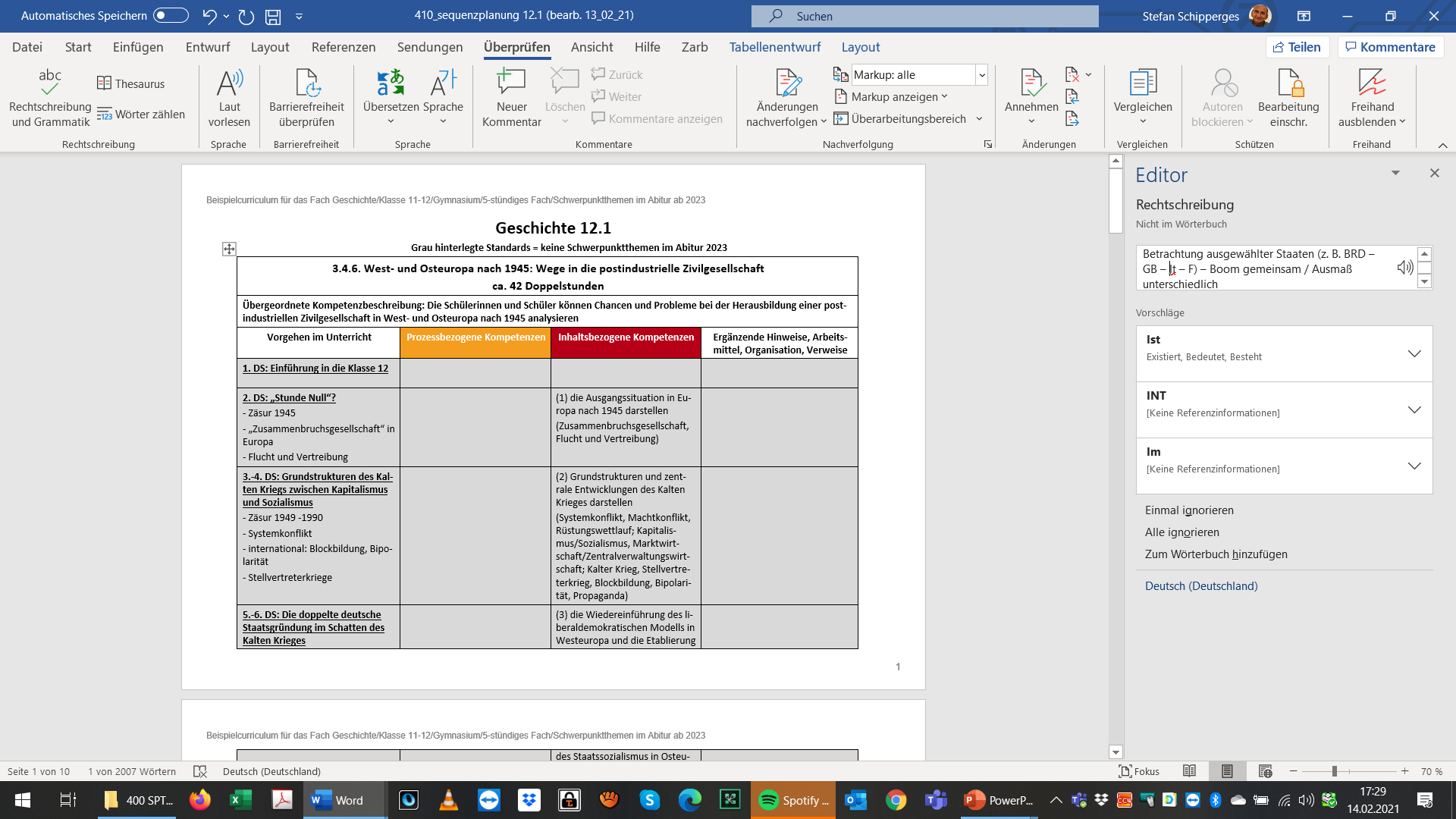 [Speaker Notes: In einem Sequenzplan haben wir das gesamte Halbjahr 12.1 in 42 Doppelstunden durchgeplant.
Nicht abiturable Themen sind dabei grau hinterlegt, aber ebenfalls aufgewiesen, um eine Gesamtplanung zu erleichtern.]
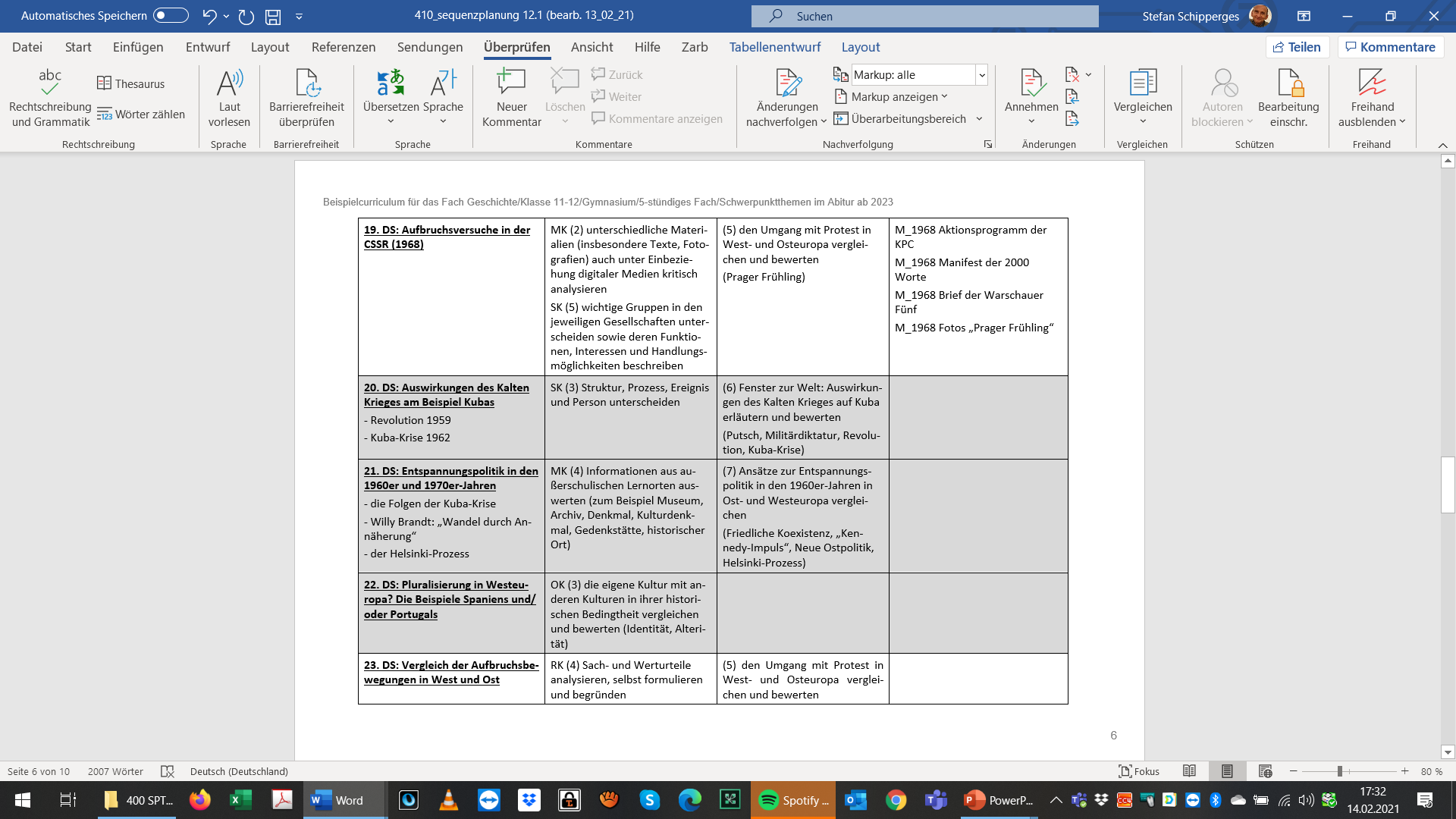 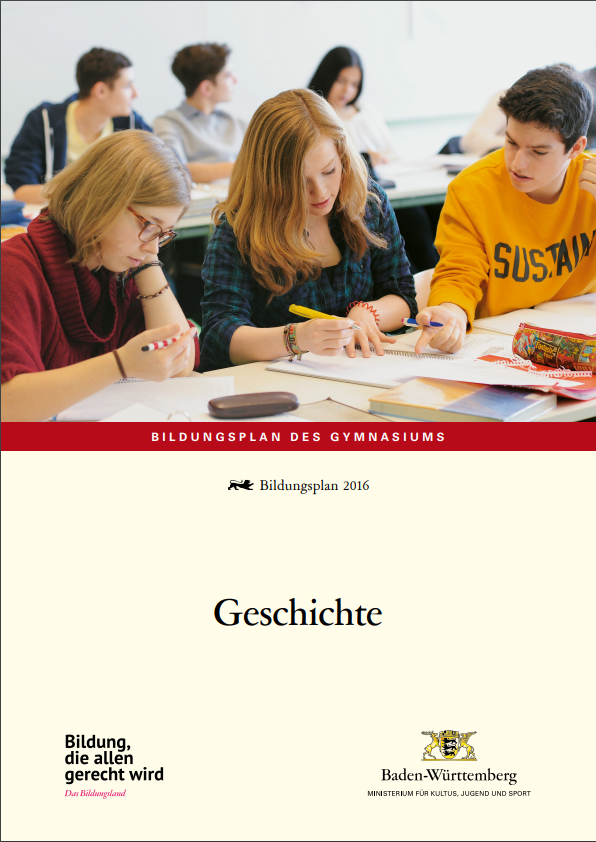 Die Schülerinnen und Schüler können Chancen und Probleme bei der Herausbildung einer postindustriellen Zivilgesellschaft in West- und Osteuropa nach 1945 analysieren(5) den Umgang mit Protest in West- und Osteuropa vergleichen und bewerten (Aufstand des 17. Juni, Ungarnaufstand, „Republikflucht“, Mauerbau, Wiederbewaffnung, 68er-Bewegung, Prager Frühling, Wertewandel)(8) Aufbruchsversuche in West und Ost zu mehr Bürgerbeteiligung erläutern (Emanzipation: „Mehr Demokratie wagen“, Neue Soziale Bewegungen, Pluralisierung, Charta 77, Dissidentenbewegung)(11) den Zusammenbruch des Ostblocks analysieren (Strukturwandel, Innovationsdefizit, Staatsverschuldung, Rüstungswettlauf, Versorgungskrise, Umweltverschmutzung, Legitimitätskrise, Entspannungspolitik, Perestroika, Glasnost, Sinatra-Doktrin, Solidarnosc, Bürgerbewegung, Ausreisebewegung, „Friedliche Revolution“, „Samtene Revolution“)
[Speaker Notes: Ich beginne mit den Chancen und Probleme bei der Herausbildung einer Zivilgesellschaft in West- und Osteuropa nach 1945. 
Thomas Keukeler wird anschließend die mehr wirtschaftsgeschichtlichen Standards näher beleuchten. 
Drei Begriffe stechen hervor, die diesen Standards verbinden:
1.) das eine sind die Protestbewegungen in West und Ost und den Umgang mit ihnen,
2.) zum zweiten geht es um mehr Bürgerbeteiligung in West und Ost,
und zum Dritten um die Menschen, die dahinter standen, nämlich um „Bürgerbewegungen“ – auch hier wieder erst im Westen, dann später auch im Osten.
Alle drei Aspekte werden zusammengehalten durch den Begriff der „Zivilgesellschaft“.]
Was bedeutet „Zivilgesellschaft“?
- bezeichnete eine grundsätzlich neue Form des Zusammenlebens von Bürgern und Bürgerinnen, die ohne viel staatliche Gängelung nach eigener Regie, selbstständig, friedlich, gleichberechtigt und vernünftig miteinander umgingen
- in Ost-Mitteleuropa von dortigen Dissidenten wie Havel benutzt, um sich mit ihm gegen die Diktatur, gegen die kommunistische Diktatur und die sowjetische Hegemonie zu behaupten

 „Zivilgesellschaft“ meint eine freie, selbstregulierte Gesellschaft
[Speaker Notes: Was aber genau bedeutet eigentlich „Zivilgesellschaft“?
Wenn der Begriff so prominent im Bildungsplan steht, sollten wir ihm sowohl bei der Exegese des Planes als auch bei der unterrichtspraktischen Umsetzung Aufmerksamkeit schenken.
„Zivilgesellschaft“ ist ein sehr weites und sehr heterogenes Forschungsfeld der Geistes- und Sozialwissenschaft. Das Themenspektrum reicht vom „bürgerschaftlichen Engagement“, der „Demokratisierung“, der „politischen Partizipation“ bis hin zu den „sozialen Bewegungen“ und dem „politischen Protest“. Oft wird Zivilgesellschaft gleichgesetzt mit der Bedeutung der privaten Initiativen, der Vereine, der Kollegen, Freunde und Nachbarn gesehen. „Zivilgesellschaft“ gilt mitunter ''dritte Sektor'' neben Wirtschaft und Politik und als Allheilmittel gegen einen zu mächtigen Staat.
Einer unter vielen, der sich mit dem Begriff immer wieder auch aus historischer Perspektive auseinandergesetzt hat, ist Jürgen Kocka, den ich hier kurz als „Kronzeugen“ heranführen möchte, da ich bei ihm besonders auch den Ansatz des Bildungsplan wiedergefunden habe, den Begriff auf die europäische Zivilgesellschaft in Ost und West zu verwenden:
Kocka geht in seinen Überlegungen nicht nur auf die historische Tiefendimension des Begriffs einstellt, sondern stellt fest, dass der Begriff seit den 1980er-Jahren eine fulminante Renaissance erlebt hat. Und dies deswegen, weil er eben auch für die in Ost-Mitteleuropa sich bildende Bewegungen für ein Zusammenleben ohne staatliche Gängelung greift. 
In diesem Sinne verwendet ihn auch der Bildungsplan, nämlich als Klammer zwischen Ost und West und den einerseits unterschiedlichen, in ihrem zentralen Anliegen für eine freie selbstregulierte Gesellschaft dann aber wieder gemeinsamen Aufbruchsversuchen.]
Was bedeutet „Zivilgesellschaft“?
Abgrenzung gegen einen übermächtigen, gängelnden Obrigkeitsstaat („Handeln von oben“)
Alternative zum institutionalisierten bzw. kommerzialisierten Handeln („Handeln von unten“)
Ein den Gemeinsinn betonendes Gegenprogramm gegenüber zu viel staatlicher Bevormundung und zugleich zu viel individueller Beliebigkeit

Bedeutung der gesellschaftlichen Selbstorganisation

(Hildermeier, Manfred/ Kocka, Jürgen/ Conrad, Christoph (Hrsg.): Europäische Zivilgesellschaft in Ost und West. Frankfurt/Main, New York 2000)
[Speaker Notes: Kocka sieht die Stärke und Bedeutung des Begriffs darin, dass er sich angrenzen lässt von staatlichem institutionalisiertem Handeln „von oben“, aber auch von individueller Beliebigkeit, und zugleich gewissermaßen eine Alternative bzw. ein Gegenprogramm aufzeigt, dass durch Gemeinsinn und gesellschaftliche Selbstorganisation bestimmt ist, gewissermaßen ein „Handeln von unten“.]
Was bedeutet „Zivilgesellschaft“?
- zivilgesellschaftlicher Protest macht auf Defizite der gesellschaftlichen Debatten aufmerksam
(Philipp Gassert: Bewegte Gesellschaft. Deutsche Protestgeschichte seit 1945, Stuttgart 2018, S. 14)
zivilgesellschaftlicher Protest ist ein „Griff nach der Notbremse“
(Wolfgang Kraushaar: Der Griff nach der Notbremse. Nahaufnahmen des Protest, Berlin 2012)
zivilgesellschaftlicher Protest manifestiert sich in selbstorganisierte Initiativen und Organisationen, die weder in der staatlichen Sphäre noch in der Wirtschaft und drittens auch nicht in der Privatsphäre angesiedelt sind. 
(Hildermeier, Manfred/ Kocka, Jürgen/ Conrad, Christoph (Hrsg.): Europäische Zivilgesellschaft in Ost und West. Frankfurt/Main, New York 2000)
 Zivilgesellschaftlicher Protest lebt von Ideen und der Kreativität kleiner Initiativen und Vereine, die neue Impulse bringen und für neue Konzepte sorgen
[Speaker Notes: Ein anderen wichtiger Aspekt von Zivilgesellschaft bzw. zivilgesellschaftlichem Engagement findet sich in der Verbindung zu Protest und damit zu  Protestbewegungen, wie sie ja auch der Bildungsplan ausdrücklich nennt. 
Hierzu sei auf die grundlegende Publikation zu deutschen Protestgeschichte seit 1945 des Mannheimer Zeithistoriker Philipp Gassert hingewiesen.
Solche gesellschaftlichen Defizite in Ost- und Westeuropa für die Nachkriegsgeschichte zu benennen, ist ein zentrales Anliegen der Bildungsstandards 2016.]
„Zivilgesellschaft“ in der Sequenzplanung
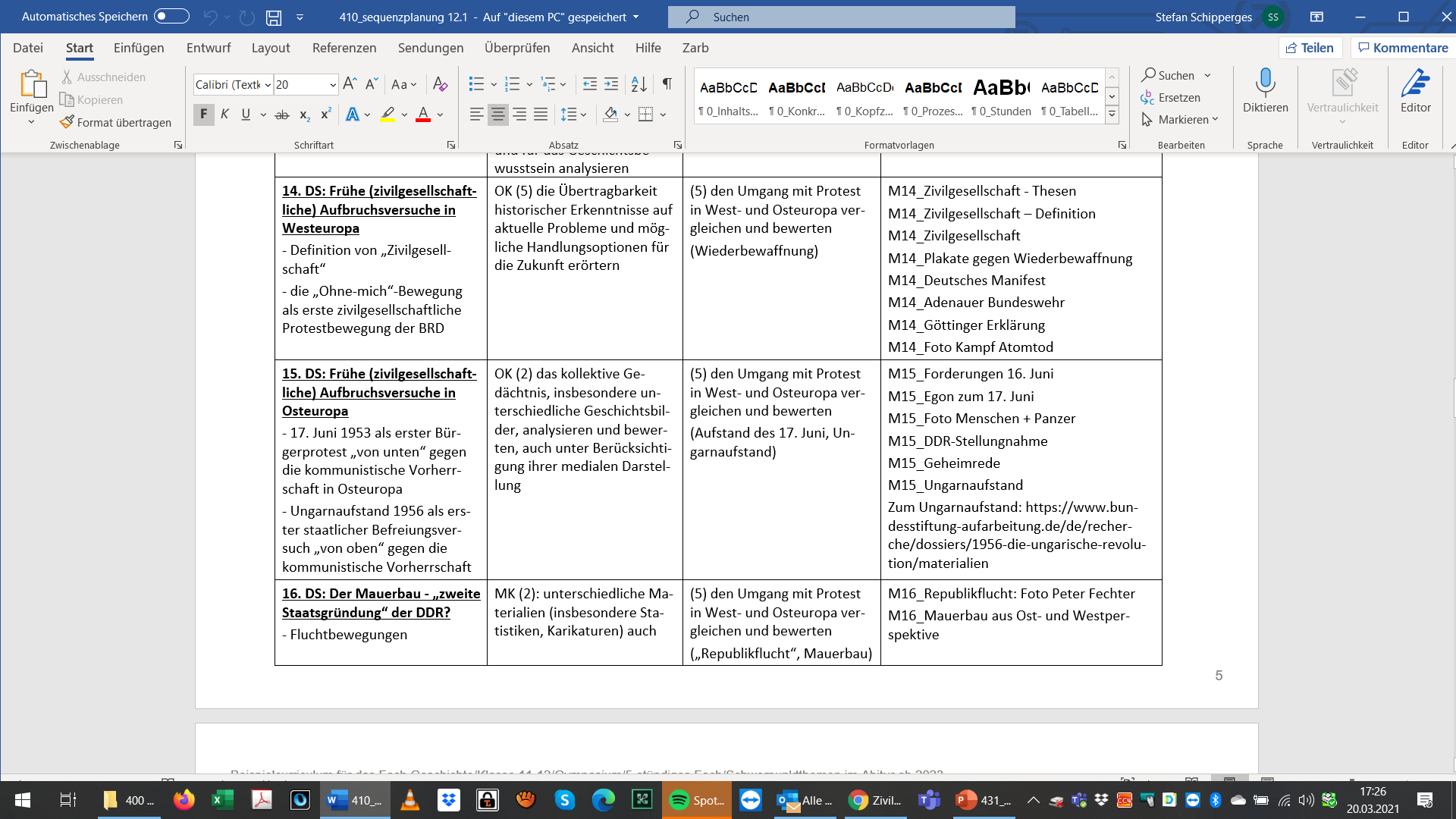 [Speaker Notes: Wie auch immer, der Begriff sollte, da er so prominent im Bildungsplan des Leistungsfaches verankert ist, wenngleich auch nur im übergeordneten Standard, im Unterricht zur Sprache gebracht werden und reflektiert werden.
Deswegen ist seine Behandlung im Sequenzplan auch ausgewiesen und durch entsprechende Texte, die eine Annäherung erleichtern sollen, unterstützt.]
Was bedeutet „Zivilgesellschaft“?
Gemeinsame Charakteristika sind:
1.) Selbstorganisation unter Betonung der Selbstständigkeit
2.) Verhalten im öffentlichen Raum: Verständigung, Konflikt, Diskussion
3.) friedliche, weitgehend gewaltfreie Vorgehensweisen
4.) soziales Verhalten, das von eigen partikularen Interessen zwar ausgeht, aber für viele hilfreich und nützlich sein soll
5.) nicht kommerzielles Engagement ohne große Institutionen etc.

(nach Jürgen Kocka: Gewerkschaften und Zivilgesellschaft, Referat auf einem Symposium der Otto-Brenner-Stiftung in Berlin am 25. Juni 2003)
[Speaker Notes: Gemeinsame Charakteristika sind:
1.) Selbstorganisation unter Betonung der Selbstständigkeit
2.) Verhalten im öffentlichen Raum: Verständigung, Konflikt, Diskussion
3.) friedliche, weitgehend gewaltfreie Vorgehensweisen
4.) soziales Verhalten, das von eigen partikularen Interessen zwar ausgeht, aber für viele hilfreich und nützlich sein soll
5.) nicht kommerzielles Engagement ohne große Institutionen etc.]
Fotos von aktuellen zivilgesellschaftlichen Protesten,
z.B.
Fridays für Future
[Speaker Notes: Da „Zivilgesellschaft“ und „Protest“ Themen von höchster Aktualität sind, bieten sich im Sinne der Gegenwartsorientierung, die der Bildungsplan ja anstrebt, sicherlich zahlreiche aktuelle Anknüpfungspunkte für den konkreten Geschichtsunterricht an, die diese Bilder überholen dürften.

Grundsätzlich dabei ist zu beachten, dass die Bedeutung der Zivilgesellschaft von starken normativen Vorannahmen geprägt ist. Zivilgesellschaft gilt quasi per Definition als gemeinwohlorientiert. Dem politischen Protest werden oft umstandslos emanzipatorische Wirkungen zugeschrieben und politische Beteiligung gilt eindeutig als demokratiefördernd. 
Dass hier aber Vorsicht geboten ist und Protest immer auch ambivalent und nicht nur fortschrittlich und antiautoritär war, darauf ist unbedingt hinzuweisen, u.a. zeigen dies ja auch Beispiele aus der Weimarer Republik, wo zivilgesellschaftliche Vereinigungen und demokratische Beteiligungsmöglichkeiten auch von den Gegnern der Demokratie zu ihrer Abschaffung genutzt werden können. Und die neue Rechte beruft sich sowohl in ihrem Kampf gegen das Establishment als auch gegen die Coronaverordnung nicht umsonst oft auf die Geschichte (Jana aus Kassel), auf Grundrechte oder behauptet, dass „Volk“ zu sein und gegen die da oben zu protestieren.

Interessant hierbei ist, darauf macht Philipp Gassert aufmerksam, dass Straßenprotest mehr und mehr zur Normalität geworden ist und den “Ludergeruch der Revolution“, das Umstürzlerische und Antibürgerliche verloren hat, auch das Gefährliche. Die Stoßrichtung des Protests hat sich auch politisch verschoben: von ursprünglich eher einer linken progressiven Kritik an den bestehenden Verhältnissen hin zu einer bewahrenden, konservativen, konformistischen Grundhaltung, oft gegen gesellschaftliche Veränderungen (Pegida), technologische Neuerungen (siehe Stuttgart 21) oder wissenschaftliche Neuerungen (so die Querdenker-Demos gegen Corona-Impfstoff). Dass dies allerdings früher auch schon ein Motiv des Protests war, zeigen die ja auch Technik skeptischen Anti-AKW-Demos (nicht umsonst gab es bei den frühen GRÜNEN sehr konservative Gruppierungen und Politiker, so den Mitbegründer Herbert Gruhl, der später die ÖDP gründete, oder den Öko-Bauer Baldur Springmann).]
Zivilgesellschaftlicher Protest hat eine lange Geschichte, z.B.
Attische Demokratie
Kampf der Zünfte gegen Stadtherren
Unabhängigkeitsbewegung in den USA 1776
Französische Revolution 1789
Märzrevolution 1848
Kampf um Frauenrechte (Wahlrecht) um 1900
Proteste gegen den Zarismus 1917
Widerstand der „Weißen Rose“ 1942
Friedensbewegung ab den 1950er Jahre
„Prager Frühling“ 1968
Anti-Atomkraft-Bewegungen ab den 1970er Jahren
Neue Frauenbewegung gab den 1970er Jahren
Osteuropäische Bürgerrechts- und Dissidentenbewegung ab den 1970er Jahren
[Speaker Notes: Zivilgesellschaftlicher  hat aber keineswegs nur tagesaktuelle Aspekte, sondern ist zugleich auch ein Thema, das älter nicht sein könnte. Auch hier bieten sich eine unterrichtliche Anknüpfung bei der Erschließung des Begriffs an, in dem seine historische Tiefendimension in den Blick genommen wird.
Seine Wurzeln liegen, so der britische Althistoriker Moses Finley, bereits in der Attischen Demokratie, wo sich erstmals die Kunst, so Finley, zeigt, Entscheidungen durch öffentliche Diskussion zivilgesellschaftlich herbeizuführen.
Im Spätmittelalter zeigt sich dies Kunst im erfolgreichem Kampf der Zünfte und anderer städtischer Gruppen um Partizipation, die der Historiker Peter Blickle als „selbstbewussten partizipativen »Kommunalismus« bezeichnet.
Und auch die revolutionären Bewegungen 1776 in den USA und 1789 in Frankreich hatten das Ziel einer modernen, säkularisierten Gesellschaft freier, mündiger Bürger, die ihre Verhältnisse friedlich, vernünftig und selbstständig regelten, ohne obrigkeitsstaatliche Gängelung, individuell und gemeinsam zugleich.
In Europa brach dieser Wunsch 1848/49 in den Märzrevolutionen und den sie begleitenden Ruf „Wir sind das Volk“ unter dem zum Beispiel der badische Großherzog im Mai 1849 (hier unten links im Bild) aus Rastatt fliehen musste.
Auch in der ersten Hälfte des 20. Jahrhunderts zeigen sich diverse zivilgesellschaftliche Aufbrüche, sei es im Kampf um Frauenrechte, sei  es im Bemühen um politische Mitsprache in Osteuropa bzw. Russland, sei es im Protest gegen autoritäre Regime bzw. gegen als ungerecht empfundene Gesetzesmaßnahmen.
In der 2. Hälfte des 20. Jahrhunderts schließlich konnte diese Zivilgesellschaft dann eine politisch so noch nie dagewesen Teilhabe erkämpfen – zumindest in der westlichen Welt.
Anders als im Westen war Bürgerprotest im Osten lange Zeit ungleich schwerer, da es an zivilgesellschaftlichen Rahmenbedingungen fehlte, aber auch nicht unmöglich, und mündete letztlich im Sieg der Zivilgesellschaften gegen kommunistische Diktaturen, wofür das Beispiel des „runden Tisches“ – ein bis heute zum geflügelten Wort gewordener Ausdruck – stehen mag.]
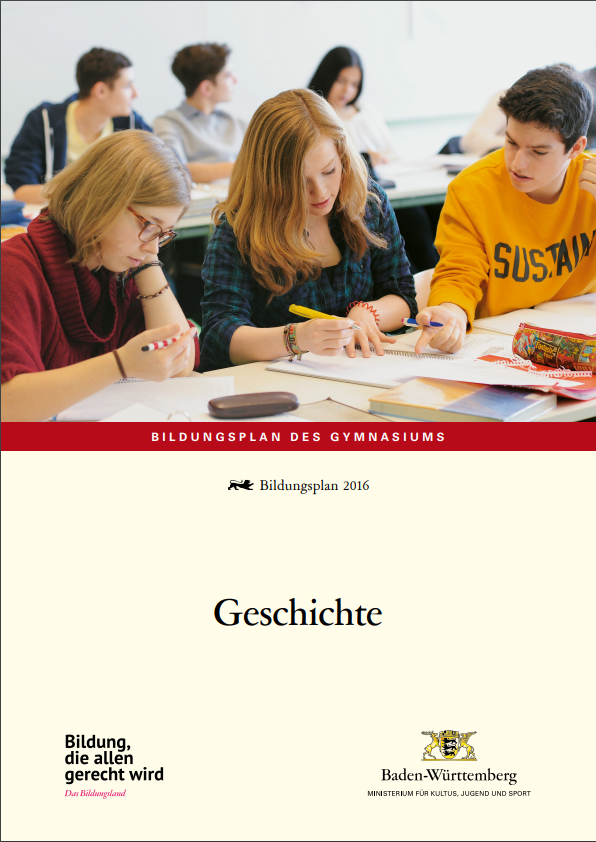 Die Schülerinnen und Schüler können Chancen und Probleme bei der Herausbildung einer postindustriellen Zivilgesellschaft in West- und Osteuropa nach 1945 analysieren1. Gab es an verschiedenen Orten vergleichbare Bewegungen?(5) den Umgang mit Protest in West- und Osteuropa vergleichen und bewerten (Aufstand des 17. Juni, Ungarnaufstand, „Republikflucht“, Mauerbau, Wiederbewaffnung, 68er-Bewegung, Prager Frühling, Wertewandel)2a. Welche politischen Rahmenbedingungen für Protest gab es nach 1945  überhaupt?(8) Aufbruchsversuche in West und Ost zu mehr Bürgerbeteiligung erläutern (Emanzipation: „Mehr Demokratie wagen“, Neue Soziale Bewegungen, Pluralisierung, Charta 77, Dissidentenbewegung)3. Wer sind die Akteure der Aufbruchsversuche und was sind ihre Motive?(11) den Zusammenbruch des Ostblocks analysieren (Strukturwandel, Innovationsdefizit, Staatsverschuldung, Rüstungswettlauf, Versorgungskrise, Umweltverschmutzung, Legitimitätskrise, Entspannungspolitik, Perestroika, Glasnost, Sinatra-Doktrin, Solidarnosc, Bürgerbewegung, Ausreisebewegung, „Friedliche Revolution“, „Samtene Revolution“)2b. Wie veränderten sich die politischen Rahmenbedingungen für Protest nach 1945 und erhöhten damit die Erfolgschancen auf zivilgesellschaftlichen Protest?
[Speaker Notes: Zurück zum Bildungsplan, dem übergeordneten Teilstandard und den drei Teilstandards sowie der Frage, wie die in den Standards formulierten Anforderungen strukturiert werden können.
Folgende drei Leitfragen bieten sich zur Strukturierung der Teilstandards an:
1. Gab es an verschiedenen Orten vergleichbare Bewegungen? 
2. Welche politischen Rahmenbedingungen für Protest gab es nach 1945  überhaupt?
Und 3. Wer sind die Akteure der Aufbruchsversuche und was sind ihre Motive?
Schließlich in Fortsetzung zu 2.) 2b. Wie veränderten sich die politischen Rahmenbedingungen für Protest nach 1945 und erhöhten damit die Erfolgschancen auf zivilgesellschaftlichen Protest?]
Gab es an verschiedenen Orten vergleichbare Bewegungen?
[Speaker Notes: Zunächst zur 1. Leitfrage: Gab es an verschiedenen Orten vergleichbare Bewegungen?
Diese Frage führt zu einer vergleichenden Perspektiven, die den Westen – eben nicht nur Westeuropa, sondern auch die USA bzw. die NATO-Partner - und Osteuropa gleichermaßen in den Blick nimmt und diese zwei Bezugsgrößen systematisch miteinander vergleicht, wobei die BRD und die DDR als Beispiele für diese Entwicklung besonders in den Focus rücken (über die Problematik der Zuordnung der DDR nach Osteuropa habe ich vorhin ja schon kurz hingewiesen)]
[Speaker Notes: Der Bildungsplan nennt für diesen Vergleich zahlreiche Konkretionen dazu in den Begriffen.
Manche Beispiele mag man vermissen, z.B. 
im Westen  die „Spiegel-Affäre 1962“, 
im Osten der „Posener Aufstand 1956“., aber ein Bildungsplan kann nicht den Anspruch auf Vollständigkeit haben.]
Wer sind die handelnden Akteure?
Osteuropa
Westeuropa
Aufstand des 17. Juni, „Republikflucht, Mauerbau, Bürgerbewegung, Umweltverschmutzung, Ausreisebewegung, „Friedliche Revolution“
Wiederbewaffnung, 68er-Bewegung, Emanzipation, Wertewandel, Neue Soziale Bewegungen, Pluralisierung, „Mehr Demokratie wagen“, Neue Ostpolitik, Helsinki-Prozess
DDR
Wege in die postindustrielle Zivilgesellschaft
Ungarnaufstand
Ungarn
BRD
Solidarnosc
Polen
Charta 77, Dissidentenbewegung, Samtene Revolution
Kennedy-Impuls, 
Entspannungspolitik, 68er-Bewegung, Wertewandel
Tschecho-slowakei
„Westen“ (D/F), USA
Versorgungskrise, Legitimitätskrise, Entspannungspolitik, Perestroika, Glasnost, Friedliche Koexistenz, Entspannungspolitik, Innovationsdefizit, Staatsverschuldung, Rüstungswettlauf,
Spanien/ Portugal
Zusatz?
Sowjetunion
[Speaker Notes: Auch die Frage nach den handelnden Akteuren lässt sich grundsätzlich den beiden  Blöcken zuordnen, hier sogar konkreten Ländern in ihrer je spezifischen Entwicklung.
Hier kommen im Westen dann die USA explizit mit ins Spiel, aber eben nicht in den ausgewählten Teilstandards, sondern im nicht abiturrelevanten Standard (7)
Ebenso wäre als spannende Ergänzung im Westen sicher auch nach Spanien und/ oder Portugal zu schauen.]
Wer sind die handelnden Akteure?
Osteuropa
Westeuropa
Aufstand des 17. Juni, „Republikflucht, Bürgerbewegung, Umweltverschmutzung, Ausreisebewegung, „Friedliche Revolution“
Wandel „von unten“
Wiederbewaffnung, 68er-Bewegung, Emanzipation, Wertewandel, Neue Soziale Bewegungen, Pluralisierung
DDR
Wege in die postindustrielle Zivilgesellschaft
Ungarnaufstand
BRD
Ungarn
Solidarnosc
Polen
68er-Bewegung, Wertewandel
„Westen“ (D/F) USA
Charta 77, Dissidentenbewegung, Samtene Revolution
Tschecho-slowakei
Spanien/ Portugal
Sowjetunion
Zusatz?
Versorgungskrise, Legitimitätskrise, Entspannungspolitik, Perestroika, Glasnost
= Zivilgesellschaft
[Speaker Notes: Die Beziehung von „Zivilgesellschaft“ als „nichtstaatlich“ im Gegensatz zu staatlichen Handeln lässt sich auch die Themen und Begriffe des Bildungsplanes klar zuordnen.
Ich habe sie mal kategorisiert unter den bekannten Bezeichnungen „Wandel von unten“ und „Wandel von oben“.
Der BiIdungsplan legt dabei eine deutliche Akzentuierung auf den Wandel von unten, was allein die Quantität der hierzu passenden Begriffe verdeutlicht.
Wichtig dabei ist, dass mit dieser Unterscheidung aber keine Wertung verbunden ist: der Wandel von unten ist nicht als positiver zu bewerten als der Wandel von oben. 
Und nicht immer gelingt diese Trennung passgenau: war der Ungarnaufstand ein Versuch des „Wandels von unten“, ein gesamtgesellschaftlicher Aufbruch oder doch eher ein Versuch des Wandels von oben? Ähnliches gilt für den Prager Frühling, den ich erst auf der nächsten Folien dem „Wandel von oben“ zugeordnet habe.

Wie dieser Wandel zu bewerten ist, muss offen sein und darf – wie eingangs betont – nicht normativ erfolgen, sondern muss Ambivalenzen zulassen. Dies gilt nicht nur für die „68er und ihren Folgen“, sondern grundsätzlich erst einmal für alle Wandlungsversuche.]
Welche politischen Rahmenbedingungen für Protest gab es nach 1945  überhaupt und wie veränderten sich diese?
Osteuropa
Westeuropa
Wandel „von oben“
Mauerbau
„Mehr Demokratie wagen“, Neue Ostpolitik, Helsinki-Prozess
Ungarnaufstand,
Friedliche Koexistenz, Entspannungspolitik, Prager Frühling, Innovationsdefizit, Staatsverschuldung, Rüstungswettlauf, Entspannungspolitik, Perestroika, Glasnost
DDR
Ungarn
Wege in die postindustrielle Zivilgesellschaft
BRD
Polen
Kennedy-Impuls,
Entspannungspolitik
„Westen“ (D), USA
Tschecho-slowakei
Spanien/ Portugal
Sowjetunion
Zusatz?
= Staat
[Speaker Notes: Zivilgesellschaft allein aber verändert keine Gesellschaft.
Daher muss auch  die 3. Leitfrage mithinzugezogen werden: Welche politischen Rahmenbedingungen für Protest gab es nach 1945  überhaupt und wie veränderten sich diese?

„Zivilgesellschaft“ und „Staat“ stellen dabei aber keine immer klar zu trennende Systeme dar, sondern sind miteinander verwoben und beeinflussen sich gegenseitig]
Synopse der Aufbruchsversuche in West und Ost
[Speaker Notes: In einer Synopse, die so oder so ähnlich auch den Schüler*innen zugänglich gemacht werden kann, habe ich die Begriffe nochmals nach den beiden Kategorien „Aufbruch von unten“ und „Aufbruch von oben“ geordnet.]
Vergleich der Aufbruchsversuche in West und Ost
[Speaker Notes: Ganz zum Schluss auch nochmals ein Versuch eines struktureller Vergleich, der nicht nur die Bildungsstandards des Schwerpunktthemas II, sondern alle des Halbjahres 12.1 miteinbezieht und der daher vielleicht am Ende der Unterrichtseinheit gezogen werden kann, der aber eben auch nochmals den Anspruch, die Herausbildung einer Zivilgesellschaft in West- und Osteuropa zu untersuchen, verdeutlicht.]
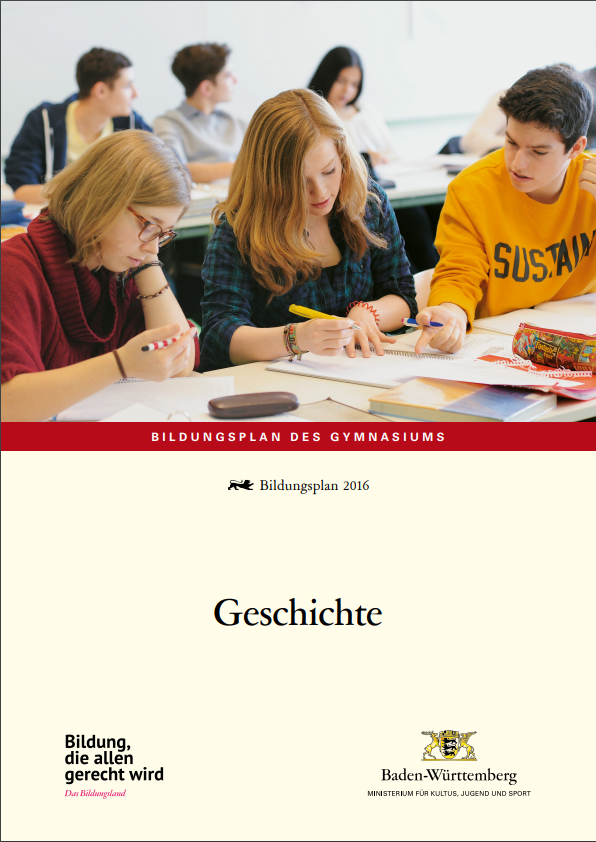 Die Schülerinnen und Schüler können Chancen und Probleme bei der Herausbildung einer postindustriellen Zivilgesellschaft in West- und Osteuropa nach 1945 analysieren(5) den Umgang mit Protest in West- und Osteuropa vergleichen und bewerten (Aufstand des 17. Juni, Ungarnaufstand, „Republikflucht“, Mauerbau, Wiederbewaffnung, 68er-Bewegung, Prager Frühling, Wertewandel)(8) Aufbruchsversuche in West und Ost zu mehr Bürgerbeteiligung erläutern (Emanzipation: „Mehr Demokratie wagen“, Neue Soziale Bewegungen, Pluralisierung, Charta 77, Dissidentenbewegung)(11) den Zusammenbruch des Ostblocks analysieren (Strukturwandel, Innovationsdefizit, Staatsverschuldung, Rüstungswettlauf, Versorgungskrise, Umweltverschmutzung, Legitimitätskrise, Entspannungspolitik, Perestroika, Glasnost, Sinatra-Doktrin, Solidarnosc, Bürgerbewegung, Ausreisebewegung, „Friedliche Revolution“, „Samtene Revolution“)